Πρόγραμμα Σπουδών Νεοελληνικής Γλώσσας Δημοτικού
Θεματικό Πεδίο 3
Γραμματική περιγραφή

 
Αντωνία Μήτση
Δρ. Εφαρμοσμένης Γλωσσολογίας
Εκπαιδευτικός Α/βάθμιας
Εφαρμοσμένη γλωσσολογία – Η Γραμματική
Η γραμματική σήμερα ορίζεται ως ένα οργανωμένο και πλήρως δομημένο σύνολο αρχών και κανόνων με τους οποίους λειτουργεί, παράγεται, εκδηλώνεται και γίνεται αντιληπτό το γλωσσικό φαινόμενο.
Εφαρμοσμένη γλωσσολογία – Η Γραμματική
Η γραμματική αναπαριστά/αποδίδει τη γλωσσική ικανότητα των υποκειμένων.
Περιέχει όλες τις διαβαθμίσεις, τις πλευρές και τις μορφές της γλωσσικής γνώσης, όπως είναι: 
το σύστημα των ήχων (φωνολογία)
το σύστημα των σημασιών (σημασιολογία)
οι κανόνες σχηματισμού των λέξεων (μορφολογία) 
οι κανόνες συνδυασμού των λέξεων (σύνταξη)
 το λεξιλόγιο και οι σχετικοί κανόνες
 η γλώσσα ενταγμένη σε επικοινωνιακό περιβάλλον (πραγματολογία)
Εφαρμοσμένη γλωσσολογία – Η Γραμματική
Η γραμματική αποτελεί ένα πολύπλοκο φαινόμενο, το οποίο δεν είναι στατικό ούτε μονοδιάστατο, αλλά εκτείνεται και επηρεάζει με δυναμικό τρόπο όλα τα γλωσσικά επίπεδα, δηλαδή καλύπτει 
τη μορφή, 
τη σημασία 
τη χρήση.
Εφαρμοσμένη γλωσσολογία – Η Γραμματική
Στο πλαίσιο αυτό και κάτω από την επίδραση της επικοινωνιακής αντίληψης, η γραμματική αντιμετωπίζεται πλέον υπό το πρίσμα μιας πολύ ευρείας προοπτικής και έτσι συνδέεται με παραμέτρους επικοινωνιακού τύπου, όπως είναι π.χ. 
το περιβάλλον, 
η πρόθεση του ομιλητή, 
οι στόχοι, 
οι επικοινωνιακές λειτουργίες.
Επικοινωνιακή ικανότητα
Γλωσσική επάρκεια
Γραμματική ικανότητα
Γλωσσική ικανότητα
Γραμματική και επικοινωνία
Στόχος μιας γραμματικής διδασκαλίας επικοινωνιακού τύπου είναι:
 να συνειδητοποιήσουν  οι μαθητές ότι σε συνθήκες αυθεντικής επικοινωνίας η γραμματική και η περίσταση επικοινωνίας εμφανίζουν τόσο στενή αλληλεξάρτηση, ώστε η καταλληλότητα των γραμματικών επιλογών να σχετίζεται απόλυτα με τα δεδομένα του περιβάλλοντος και τους επικοινωνιακούς στόχους. 
Επομένως, η επίτευξη αποτελεσματικής επικοινωνίας προϋποθέτει την καλή γνώση και αξιοποίηση της γραμματικής, πράγμα που  σημαίνει ότι η επικοινωνιακή ικανότητα  των ομιλητών προϋποθέτει την ύπαρξη της γραμματικής ικανότητας.
Πορεία: Χρήση – Σύστημα - Χρήση
Γραμματική ικανότητα
Ο/Η μαθητής/τρια ως δέκτης:
αναπτύσσει κριτική στάση απέναντι σε κάθε είδους κείμενο,  συνειδητοποιώντας πως κάθε τμήμα λόγου που εκφέρεται στη δημόσια σφαίρα, είναι ιδεολογικά φορτισμένο, ενέχει πάντα κάποιον στόχο και έχει συνταχθεί με βάση το είδος στο οποίο εντάσσεται και σύμφωνα με την περίσταση επικοινωνίας στο πλαίσιο της οποίας παράγεται.
Ο/Η μαθητής/τρια ως πομπός:
είναι σε θέση να δημιουργεί κείμενα με κατάλληλο ύφος και να κάνει μορφοσυντακτικές και υφολογικές επιλογές με βάση τον τύπο και το είδος του κειμένου, τον επικοινωνιακό του στόχο, τον δέκτη στον οποίο απευθύνεται, καθώς και την περίσταση επικοινωνίας. Η κάθε  επιλογή πρέπει να γίνεται συνειδητά και στοχευμένα.
Η οργάνωση της Γραμματικής Περιγραφής στο νέο Π.Σ._21
Η περιγραφή του περιεχομένου της Γραμματικής, που αποτελεί το 3ο θεματικό πεδίο του ΠΣ_21, οργανώνεται στις επιμέρους θεματικές ενότητες σύμφωνα με τις αρχές της σύγχρονης γλωσσολογίας:
Φωνητική/Φωνολογία
Στόχος της διδασκαλίας της γραμματικής με έμφαση στο επίπεδο της φωνολογίας της Γλώσσας είναι: 

η επίτευξη σωστής άρθρωσης
η εξοικείωση με τα ιδιώματα της ελληνικής γλώσσας
η φωνογραφημική αντιστοίχιση
 η συνειδητοποίηση των φαινομένων συνεκφοράς και της επίδρασης που έχουν στον γραπτό λόγο
Η συνειδητοποίηση του φαινομένου της συνίζησης, ιδιαίτερα σε επίπεδο χρήσης και σημασίας.
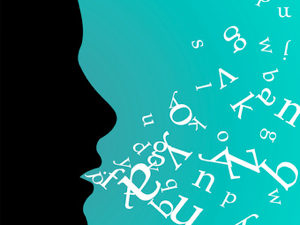 Κλιτική Μορφολογία & Ορθογραφία
Η διδασκαλία της γλώσσας στο επίπεδο της μορφολογίας επιδιώκει να συνειδητοποιήσουν οι μαθητές:

το κλιτικό σύστημα της ελληνικής γλώσσας και τον πλούτο και τις επιλογές που αυτό επιφέρει σε επίπεδο χρήσης. 
ότι οι διαφορετικές μορφές μίας λέξης προσδίδουν ιδιαίτερη σημασία σε αυτήν, καθώς τα μορφήματα από τα οποία αποτελείται είναι φορείς σημασιών και εμπεριέχουν διαφορετικές πληροφορίες. 
στόχος είναι η συνειδητή αξιοποίηση της μορφολογικής γνώσης από τους μαθητές κατά την πρόσληψη και την παραγωγή προφορικού και γραπτού λόγου.  
να αξιοποιούν από τη μια μεριά την ορθογραφία των μορφημάτων στην κατανόηση λέξεων και κειμένων και από την άλλη, τη σημασία των μορφημάτων στην ορθογραφία των λέξεων. 
η μορφολογική επίγνωση κατέχει πολύ σημαντικό ρόλο στην κατάκτηση της ορθογραφημένης γραφής και το αντίστροφο, αφού η γνώση των ορθογραφικών κανόνων οδηγεί στη μορφολογική επίγνωση.
Σύνταξη
Η διδασκαλία της γλώσσας στο επίπεδο της σύνταξης περιλαμβάνει:

-τη γνώση που αποκτά ο φυσικός ομιλητής της ενός συνόλου γραμματικοσυντακτικών κανόνων για την παραγωγή και πρόσληψη άπειρων γραμματικών προτάσεων, 

-την ικανότητά του να αναγνωρίζει τις αντιγραμματικές προτάσεις (γλωσσική ικανότητα και δημιουργικότητα), 

-την ικανότητα της «λειτουργικής προοπτικής» της πρότασης, δηλαδή της διάρθρωσής της με στόχο συγκεκριμένο επικοινωνιακό αποτέλεσμα και εστίαση σε συγκεκριμένους όρους της.
Πραγματολογία
Στόχος της διδασκαλίας της γραμματικής με έμφαση στο επίπεδο της Πραγματολογίας είναι:
-να εστιάζουν συνειδητά οι μαθητές/τριες στα εκφωνήματα ή αλλιώς στα κείμενα εν χρήσει,
-να επιλέγουν συνειδητά τα στοιχεία του γλωσσικού κώδικα (γραμματικά, συντακτικά, λεξιλογικά), που θα τους βοηθήσουν να πετύχουν τον επικοινωνιακό τους στόχο ως πομποί,
-να εντοπίζουν ως ακροατές/ δέκτες γλωσσικών μηνυμάτων, μέσα από τις αντίστοιχες επιλογές του πομπού, τον στόχο του κειμένου/ εκφωνήματος που δέχονται, ώστε να στέκονται απέναντί του κριτικά και να κατανοούν, να φιλτράρουν και να υιοθετούν ή να απορρίπτουν τα μηνύματα που δηλώνονται ρητά ή υπόρρητα σε αυτό.
Παρεμβάσεις πιλοτικής εφαρμογής
Αποτίμηση Α΄φάσης της Πιλοτικής Εφαρμογήςγια το Θ.Π. της Γραμματικής Περιγραφής
Επιτεύγματα: 
Οι μαθητές/τριες ανταποκρίθηκαν με ενθουσιασμό στους νέους καινοτόμους διδακτικούς σχεδιασμούς. 
Ήταν χαρούμενοι και πρόθυμοι κατά την εκπαιδευτική διαδικασία. 
Η συμμετοχή των παιδιών ήταν σημαντική και αυξημένη σε όλες τις δραστηριότητες. 
Αξιοποιήθηκε η προϋπάρχουσα γνώση και στο σύνολο των σεναρίων πραγματοποιήθηκε η επίτευξη των ΠΜΑ.
Αποτίμηση Α΄φάσης της Πιλοτικής Εφαρμογήςγια το Θ.Π. της Γραμματικής Περιγραφής
Πρακτικές που είχαν θετικά αποτελέσματα: 
συνεργασία
διάλογος
ομαδοσυνεργατική μάθηση
αυτενέργεια
διερευνητική μάθηση 
ο κατευθυντικός ρόλος του εκπαιδευτικού
Αποτίμηση Α΄φάσης της Πιλοτικής Εφαρμογήςγια το Θ.Π. της Γραμματικής Περιγραφής
Καινοτομίες: 
Η κειμενοκεντρική προσέγγιση της γραμματικής
Η σύνδεση της γραμματικής με το περιβάλλον
Η ένταξη των γλωσσικών στοιχείων σε συντακτικές δομές 
Η σύνδεση της γραμματικής γνώσης με την ικανότητα παραγωγής αποτελεσματικών κειμένων
Η λειτουργική ανάδειξη των γλωσσικών μέσων 
Η δημιουργία πολυτροπικών κειμένων από τα παιδιά 
Ο γραπτός λόγος πλαισιώνεται με επικοινωνιακό στόχο 
Η δραματοποίηση
Η ομαδοσυνεργατική μάθηση
Αποτίμηση Α΄φάσης της Πιλοτικής Εφαρμογήςγια το Θ.Π. της Γραμματικής Περιγραφής
Καινοτομίες: 
Η ένταξη των ΤΠΕ στη διδασκαλία 
Η παιγνιώδης προσέγγιση
Η ανάπτυξη της κριτικής ικανότητας 
Η ενίσχυση/διαμόρφωση θετικής στάσης για το σχολείο και η απόλαυση του μαθήματος
Τα παιχνίδια ρόλων 
Η καλλιέργεια κοινωνικών δεξιοτήτων παράλληλα με τις γλωσσικές 
Η ευελιξία
Η διαφοροποιημένη μάθηση
Αποτίμηση Α΄φάσης της Πιλοτικής Εφαρμογήςγια το Θ.Π. της Γραμματικής Περιγραφής
Καινοτομίες:
Η ανάπτυξη του κριτικού γραμματισμού
Η βιωματική μάθηση 
Η ανακαλυπτική μάθηση 
Η ανάπτυξη μεταγνωστικών ικανοτήτων 
Η αυτοαξιολόγηση και η ετεροαξιολόγηση μέσα από στοχευμένες ρουμπρίκες
Η συμπερίληψη 
Η εξελικτική ανάπτυξη των ΠΜΑ 
Οι δραστηριότητες διαβαθμισμένης δυσκολίας
Πρόγραμμα Σπουδών Νεοελληνικής Γλώσσας Δημοτικού
Θεματικό Πεδίο 3Γραμματική περιγραφή



Ευχαριστώ πολύ για την προσοχή σας!